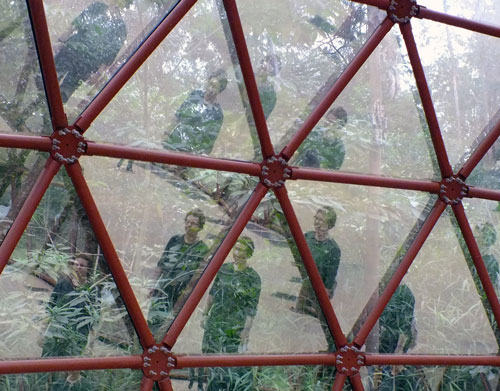 IAU 743 Informática na ArquiteturaProfa. Dra. Anja Pratschke
Disciplina IAU 743 Informática na Arquitetura: !aprender aprender!
Histórico Disciplina / experiências alunos / Anja
Aulas divididas em duas partes/ presença plena / Que se espera de nos? Que se espera de vocês? 
>>> https://edisciplinas.usp.br
> Colaboração / dinâmica em sala de aula/ tirar duvidas/
site de apoio / software educacionais / laptop ou computador fixo?
infraestrutura
Virtual > 
Edisciplinas usp
Sistemas iau
Sistemas.usp.br
USP e Google
Site biblioteca /revistas


Físico >
LEI, 
FABDIG
WIFI instituto
WIFI USP

Grupos de Pesquisa